Ispass VSK F-07
Skridskoteknik/klubbteknik - Teknikbana
START utan boll, spelaren bakom startar den som ska  starta
Ispass VSK F-07
> 17:20: Ta fram: västar, konor, bollar och små mål samt ”egen materialvård” (slipning, tejpning, fylla på vatten, …)
17:20: Välkomna, ”peptalk”, ”lagbyggande snack”, gå tillsammans till isen   
17:30 - 17:40 Uppvärmning: Åkning på stort område.. Skotning/Gungning/Balans/Åk ett varv till (med klubba) (planera in spelarna i grupper om ca 8)  
17:40 – 17:52 Övningsomgång 1:
Teknikbana - hinderbana med klubba och boll  
Två-mål 
Passningar + ”Min boll”
17:52 – 17:55 VATTEN
17:55 - 18:05 Övningsomgång 2:
18:05 - 18:15 Övningsomgång 3:
18:15 – 18:25 Lek: 2&2 i hand tagen, toastolen/korv med bröd,
18:25 – 18:30 Avslutning: Tacka varandra för idag, 1-2 VSK, Sälen mot föräldrarna 
 
Att tänka på: 
Varje spelare ska känna sig sedd
Förklara övningen innan och kort summering efter (var den jätte rolig eller super rolig). 
Knä i isen vid samling
Om det blir väntan/kö ”skrapa is som en målvakt”, stå på ett ben, glid på stället, …
Är ditt tillstånd värt att smittas av? 
Sargvid mål för att slippa  hämta bollar
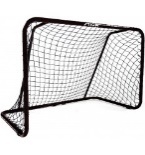 Ta fart med”stoppsladd”
Ta fart med”stoppsladd” sedan till start
Skott på mål
Översteg helt vänstervarv
Översteg helt högervarv
Bollar!!!
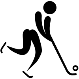 Ta en boll och väggspela med sarg (ev passa boll om det finns ledare)
Slalom med boll (skota gärna)
Baklängesåkning med boll
Ispass VSK F-07
Spel / Spelförståelse
Ispass VSK F-07
Passningsspel / Klubbteknik
PASSA/SKJUTA (stimulera till egenträning)
Spelarna tar varsin boll och skjuter/passar mot sargen till sig själv.

PASSNINGAR 
Dela upp i så de blir 3-4 st
Spelaren ropar namnet och får kontakt innan bollen passas (ev ropar ledaren namnen)
 
Ev BOLLKONTROLL 
”Min boll” - Alla dribblar runt i en cirkel/kvadrat med egen boll
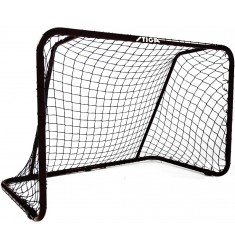 TVÅ-MÅL 
Med sarg på långsidor och inget spel bakom mål som ”på riktigt”
Nivå 1: Två-mål
Nivå 2: dela in försvarare och anfallare med syfte att tvingas passa bollen ”skapa ytor”
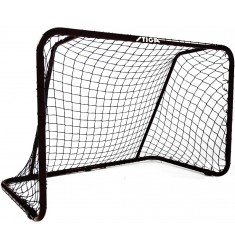